2020 工作总结汇报 
大气商务风
PRESENTED BY JOHN DOE
CONTENTS
1
2
3
4
PART ONE
PART TWO
PART THREE
PART FOUR
工作概况
业务亮点
经验教训
新年计划
PART ONE
工作概况
PART ONE
工作概况
01
标题数字等都可以通过点击和重新输入进行更改，顶部“开始”面板中可以对字体、字号、颜色进行修改。
TEXT HERE
02
标题数字等都可以通过点击和重新输入进行更改，顶部“开始”面板中可以对字体、字号、颜色进行修改。
TEXT HERE
03
标题数字等都可以通过点击和重新输入进行更改，顶部“开始”面板中可以对字体、字号、颜色进行修改。
TEXT HERE
04
标题数字等都可以通过点击和重新输入进行更改，顶部“开始”面板中可以对字体、字号、颜色进行修改。
TEXT HERE
LOGO | COMPANY
PART ONE
工作概况
点击此处添加标题
标题数字等都可以通过点击和重新输入进行更改，顶部“开始”面板中可以对字体、字号、颜色、行距等进行修改。

标题数字等都可以通过点击和重新输入进行更改，顶部“开始”面板中可以对字体、字号、颜色、行距等进行修改。

标题数字等都可以通过点击和重新输入进行更改，顶部“开始”面板中可以对字体、字号、颜色、行距等进行修改。
点击此处添加标题
点击此处添加文本信息。
标题数字等都可以通过点击和重新输入进行更改，顶部“开始”面板中可以对字体、字号、颜色、行距等进行修改。建议正文10号字，1.3倍字间距。标题数字等都可以通过点击和重新输入进行更改，顶部“开始”面板中可以对字体、字号、颜色、行距等进行修改。建议正文10号字，1.3倍字间距。
LOGO | COMPANY
PART ONE
工作概况
01
02
点击此处添加标题
点击此处添加标题
点击此处添加标题
点击此处添加标题
标题数字等都可以通过点击和重新输入进行更改，建议正文10号字，1.3倍字间距。
标题数字等都可以通过点击和重新输入进行更改，建议正文10号字，1.3倍字间距。
标题数字等都可以通过点击和重新输入进行更改，建议正文10号字，1.3倍字间距。
标题数字等都可以通过点击和重新输入进行更改，建议正文10号字，1.3倍字间距。
03
04
LOGO | COMPANY
PART TWO
业务亮点
PART TWO
业务亮点
01 TEXT
EXAMPLE TEXT
02 TEXT HERE
标题数字等都可以通过点击和重新输入进行更改，顶部“开始”面板中可以对字体、字号、颜色、行距等进行修改。建议正文10号字，1.3倍字间距。标题数字等都可以通过点击和重新输入进行更改，顶部“开始”面板中可以对字体、字号、颜色、行距等进行修改。建议正文10号字，1.3倍字间距。

建议正文10号字，1.3倍字间距。标题数字等都可以通过点击和重新输入进行更改，顶部“开始”面板中可以对字体、字号、颜色、行距等进行修改。建议正文10号字，1.3倍字间距。
03 YOUR TEXT HERE
04 YOUR TEXT HERE
LOGO | COMPANY
PART TWO
业务亮点
点击此处添加标题
点击此处添加文本信息。标题数字等都可以通过点击和重新输入进行更改，顶部“开始”面板中可以对字体、字号、颜色、行距等进行修改。建议正文10号字，1.3倍字间距。点击此处添加文本信息。标题数字等都可以通过点击和重新输入进行更改，顶部“开始”面板中可以对字体、字号、颜色、行距等进行修改。建议正文10号字，1.3倍字间距。
ADD YOUR TEXT
ADD YOUR TEXT
ADD YOUR TEXT
ADD YOUR TEXT
ADD YOUR TEXT
ADD YOUR TEXT
LOGO | COMPANY
PART THREE
经验教训
PART THREE
经验教训
TEXT HERE
TEXT HERE
TEXT HERE
TEXT HERE
标题数字等都可以通过点击和重新输入进行更改，顶部“开始”面板中可以对字体、字号、颜色、行距等进行修改。
标题数字等都可以通过点击和重新输入进行更改，顶部“开始”面板中可以对字体、字号、颜色、行距等进行修改。
标题数字等都可以通过点击和重新输入进行更改，顶部“开始”面板中可以对字体、字号、颜色、行距等进行修改。
标题数字等都可以通过点击和重新输入进行更改，顶部“开始”面板中可以对字体、字号、颜色、行距等进行修改。
LOGO | COMPANY
PART THREE
经验教训
01
点击此处添加文本信息。标题数字等都可以通过点击和重新输入进行更改，顶部“开始”面板中可以对字体、字号、颜色、行距等进行修改。建议正文10号字，1.3倍字间距。
02
点击此处添加文本信息。标题数字等都可以通过点击和重新输入进行更改，顶部“开始”面板中可以对字体、字号、颜色、行距等进行修改。建议正文10号字，1.3倍字间距。
点击此处添加文本信息。标题数字等都可以通过点击和重新输入进行更改，顶部“开始”面板中可以对字体、字号、颜色、行距等进行修改。建议正文10号字，1.3倍字间距。
03
LOGO | COMPANY
PART FOUR
阶段计划
PART FOUR
阶段计划
点击此处添加标题
点击此处添加标题
点击此处添加标题
点击此处添加标题
顶部“开始”面板中可以对字体、字号、颜色、行距等进行修改。
顶部“开始”面板中可以对字体、字号、颜色、行距等进行修改。
顶部“开始”面板中可以对字体、字号、颜色、行距等进行修改。
顶部“开始”面板中可以对字体、字号、颜色、行距等进行修改。
2015
2017
2016
2018
LOGO | COMPANY
PART FOUR
阶段计划
Add Your Text
Add Your Text
顶部“开始”面板中可以对字体、字号、颜色、行距等进行修改。顶部“开始”面板中可以对字体、字号、颜色、行距等进行修改。
顶部“开始”面板中可以对字体、字号、颜色、行距等进行修改。顶部“开始”面板中可以对字体、字号、颜色、行距等进行修改。
+
Add Your Text
Add Your Text
顶部“开始”面板中可以对字体、字号、颜色、行距等进行修改。顶部“开始”面板中可以对字体、字号、颜色、行距等进行修改。
顶部“开始”面板中可以对字体、字号、颜色、行距等进行修改。顶部“开始”面板中可以对字体、字号、颜色、行距等进行修改。
LOGO | COMPANY
THANK YOU
FOR WATCHING
PRESENTED BY JOHN DOE
OFFICE PLUS
标注
字体使用 




行距


背景图片出处
英文 Century Gothic

中文 微软雅黑


正文 1.3


设计者
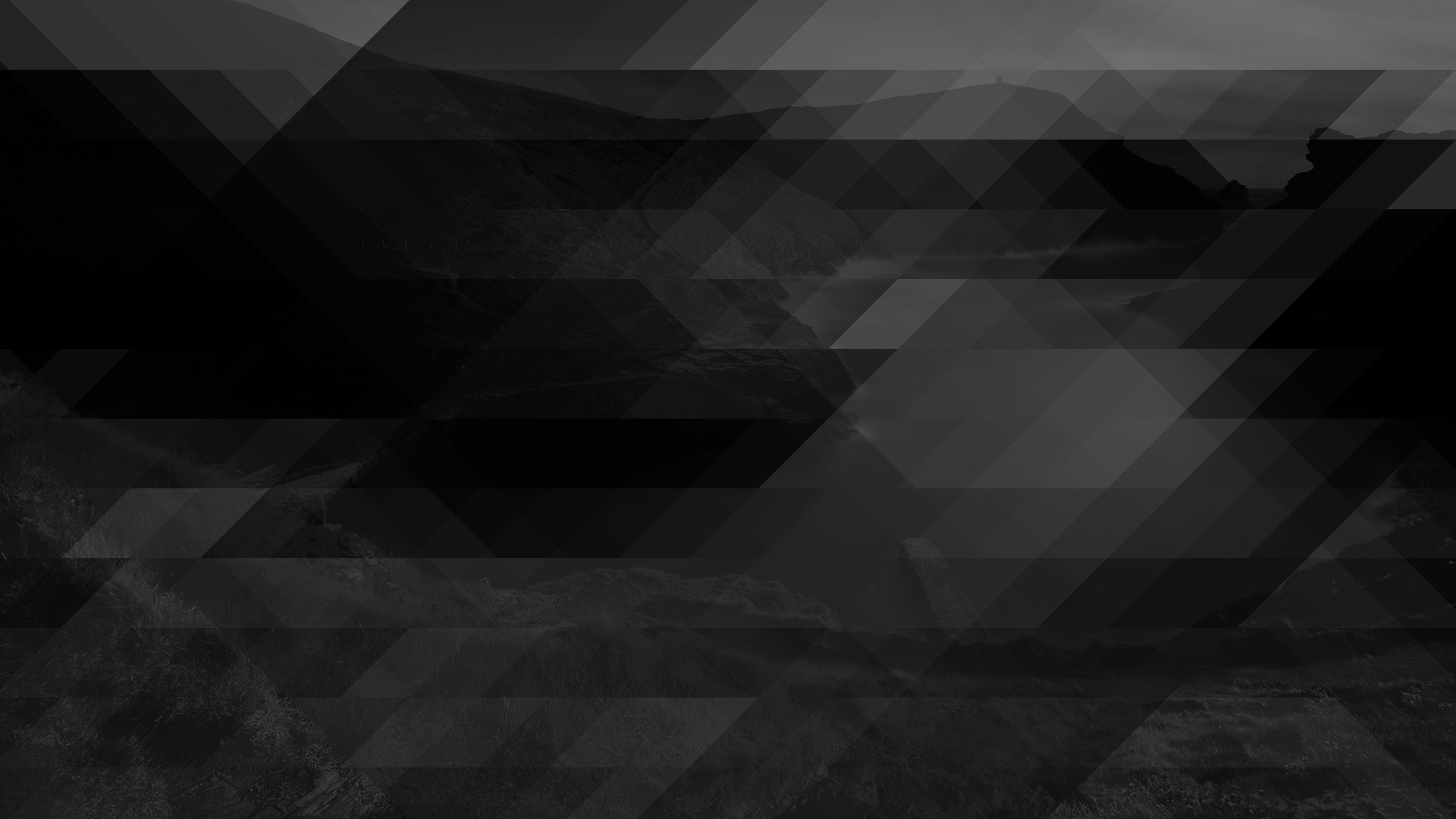 OFFICE PLUS
背景图片素材
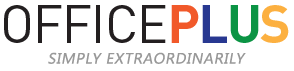 点击LOGO获取更多优质模板